e
P
w
r
o
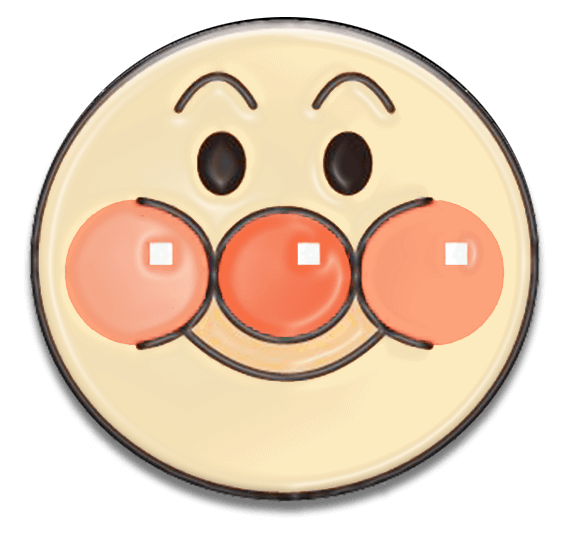 u
y
r
o
p
t
n
i
o
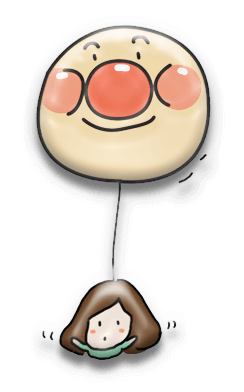 l
T
T
e
congue massa. Fusce posuere, magna sed pulvinar ultricies, purus lectus malesuada libero, sit amet commodo magna eros quis urna. Nunc viverra
i
Lorem ipsum dolor sit amet, consectetuer adipiscing elit. Maecenas porttitor
congue massa. Fusce posuere, magna sed pulvinar ultricies, purus lectus malesuada libero, sit amet commodo magna eros quis urna. Nunc viverra imperdiet enim.
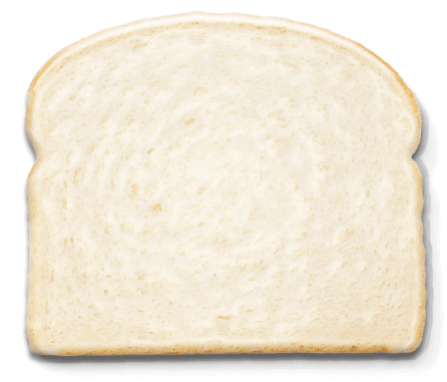 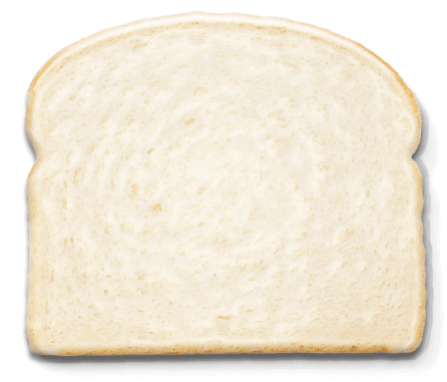 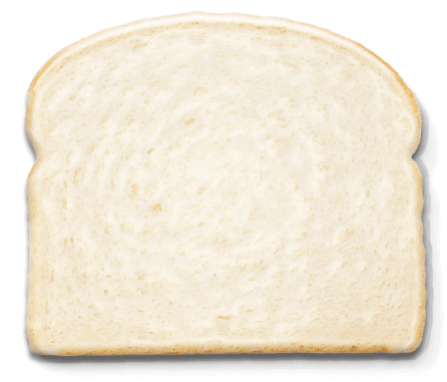 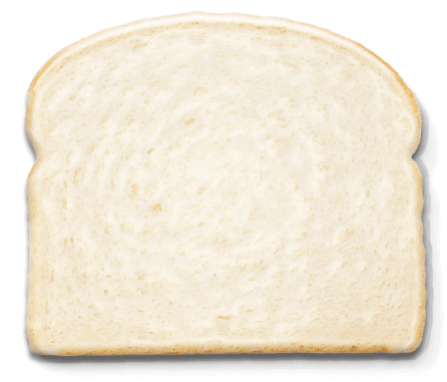 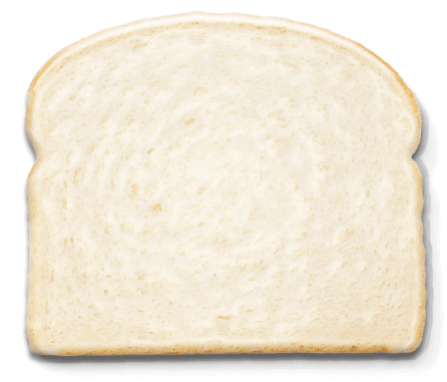 d
B
r
e
a
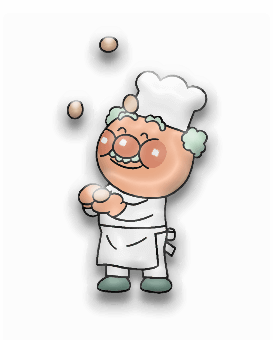 libero, sit amet commodo magna eros quis urna. Nunc viverra imperdiet
sit amet commodo magna eros quis
sit amet commodo magna eros quis urna. Nunc viverra imperdiet enim.
sit amet commodo
r
e
m
p
S
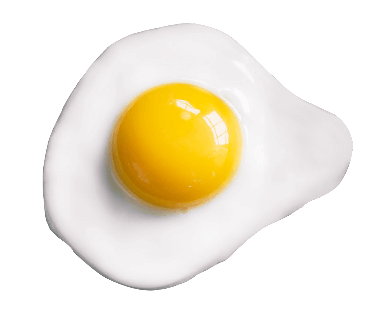 u
a
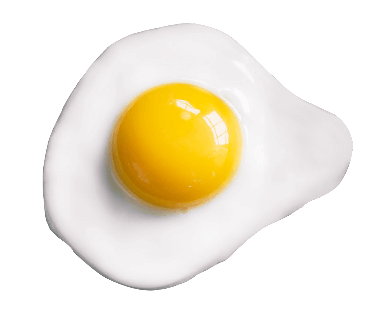 n
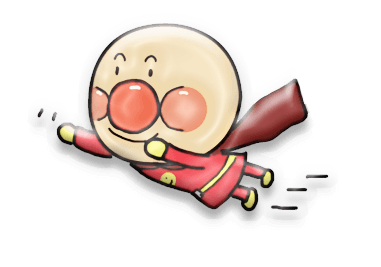 congue massa. Fusce posuere, magna sed pulvinar ultricies,
magna eros quis
purus lectus malesuada libero
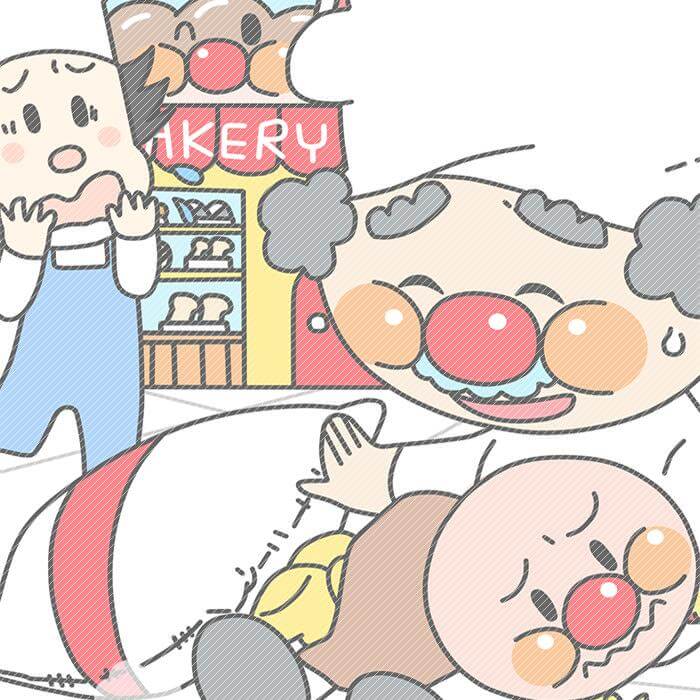 congue massa. Fusce posuere, magna sed pulvinar ultricies, purus lectus malesuada libero, sit amet commodo magna eros quis urna. Nunc viverra
congue massa. Fusce posuere, magna sed pulvinar ultricies, purus lectus malesuada libero, sit amet commodo magna eros quis urna. Nunc viverra
congue massa. Fusce posuere, magna sed pulvinar ultricies, purus lectus malesuada libero, sit amet commodo magna eros quis urna. Nunc viverra
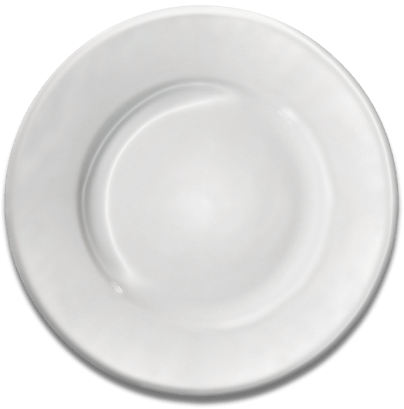 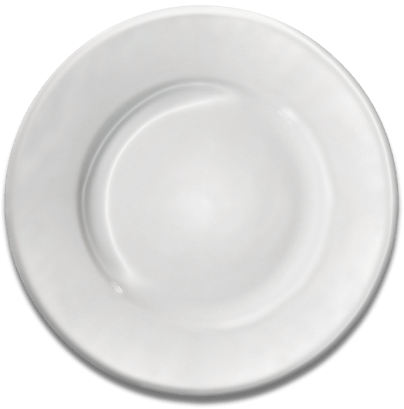 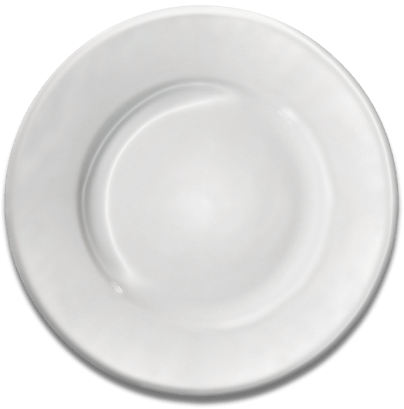 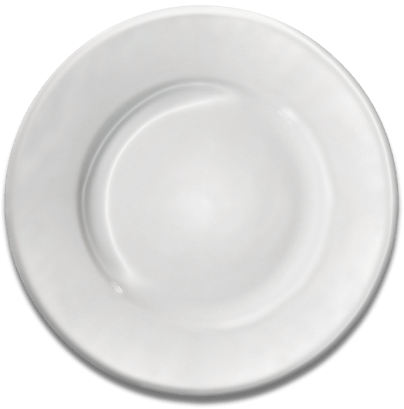 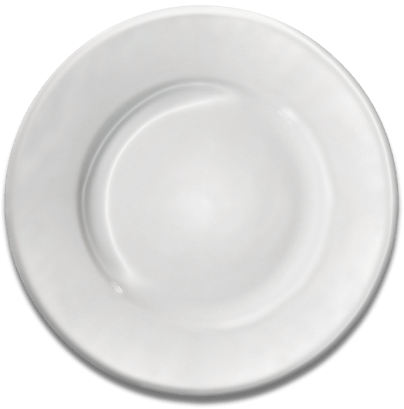 A
D
B
R
E
congue massa. Fusce posuere, magna sed pulvinar ultricies, purus lectus
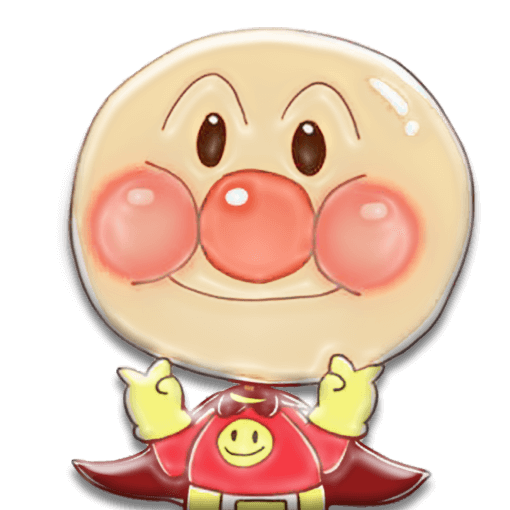 congue massa. Fusce posuere
congue massa. Fusce posuere, magna sed pulvinar
congue massa. Fusce posuere, magna sed pulvinar
congue massa. Fusce posuere
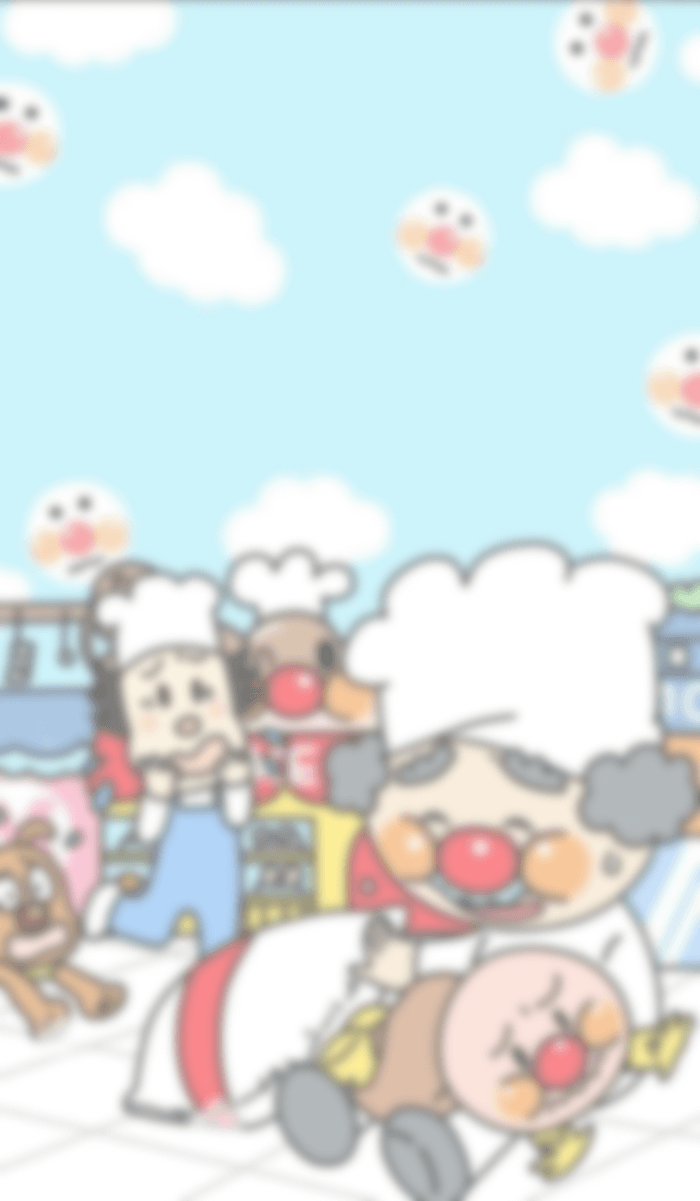 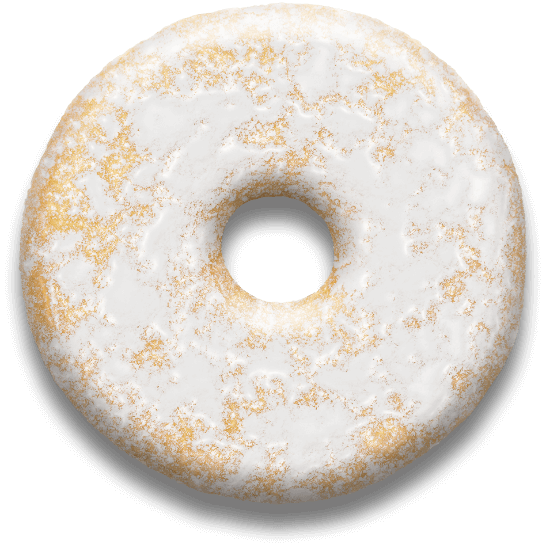 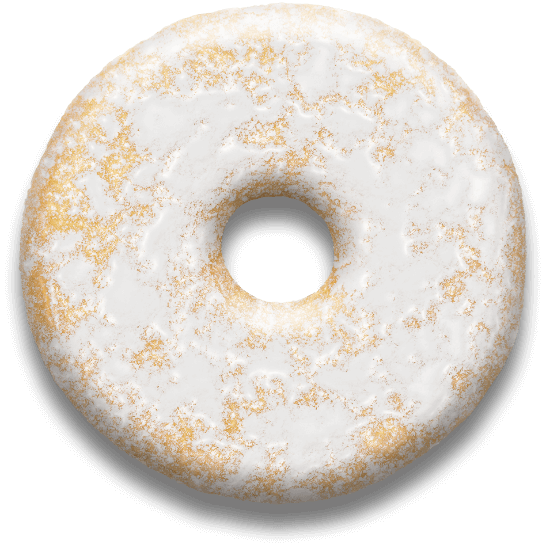 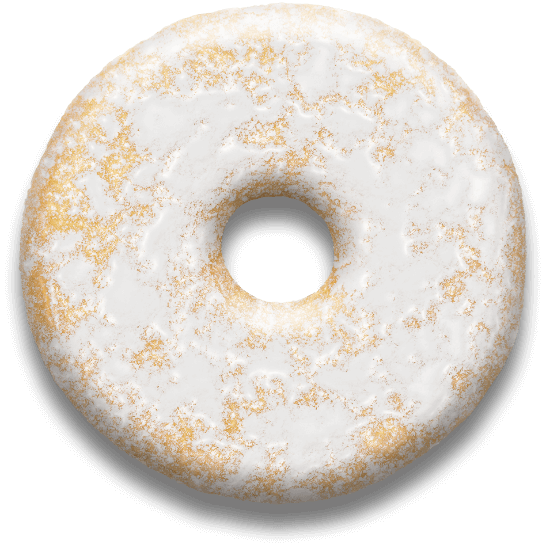 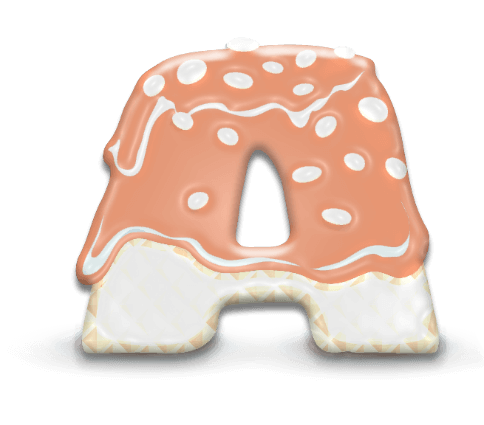 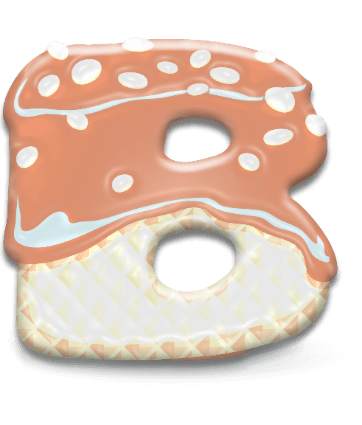 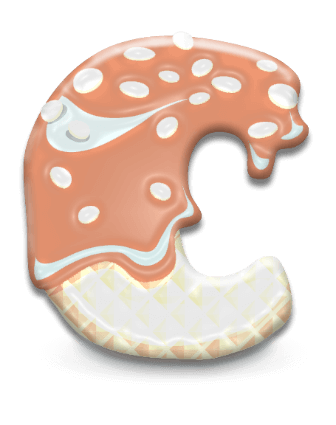 congue massa. Fusce posuere, magna sed pulvinar ultricies, purus lectus malesuada libero, sit amet commodo
congue massa. Fusce posuere, magna sed pulvinar ultricies, purus lectus malesuada libero, sit amet commodo
congue massa. Fusce posuere, magna sed pulvinar ultricies, purus lectus malesuada libero, sit amet commodo
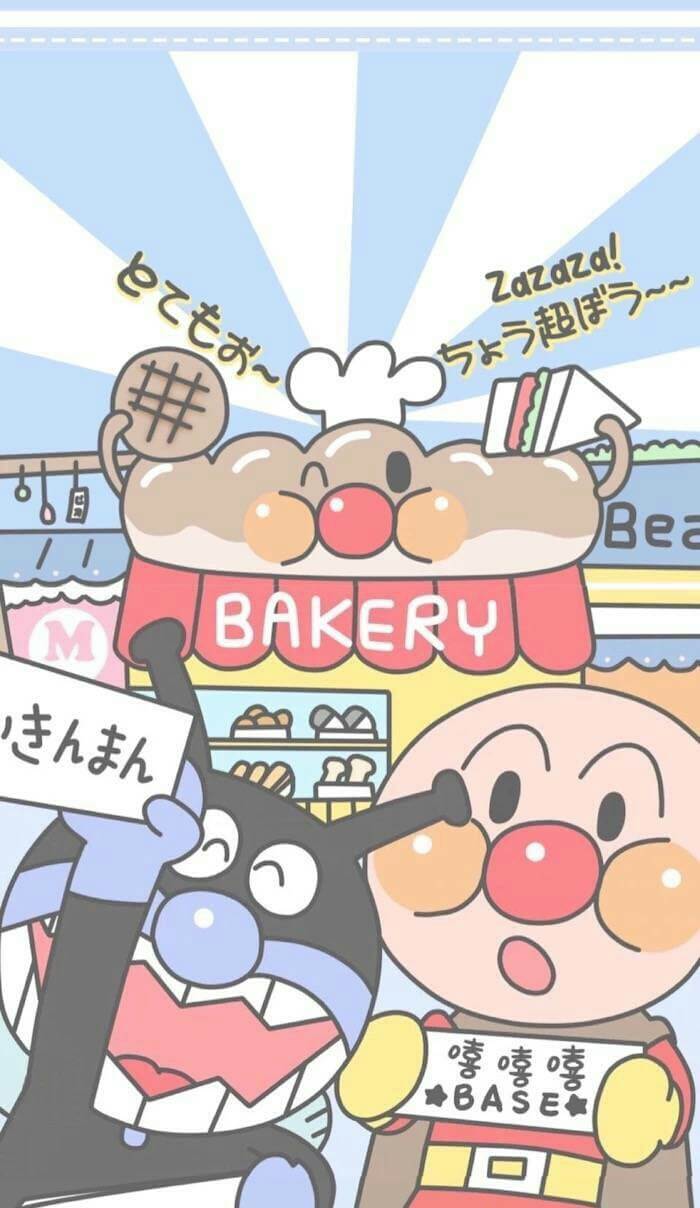 congue massa. Fusce posuere, magna sed pulvinar ultricies, purus lectus malesuada libero, sit amet commodo magna eros quis urna. Nunc viverra
congue massa. Fusce posuere, magna sed pulvinar ultricies, purus lectus malesuada libero, sit amet commodo magna eros quis urna. Nunc viverra
congue massa. Fusce posuere, magna sed pulvinar ultricies, purus lectus malesuada libero, sit amet commodo magna eros quis urna. Nunc viverra
congue massa. Fusce posuere, magna sed pulvinar ultricies, purus lectus malesuada libero, sit amet commodo magna eros quis urna. Nunc viverra
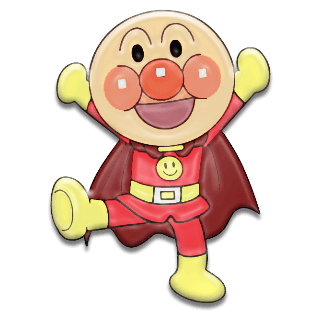 r
h
e
e
sit amet commodo magna eros quis urna. Nunc viverra
t
e
T
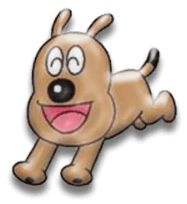 x
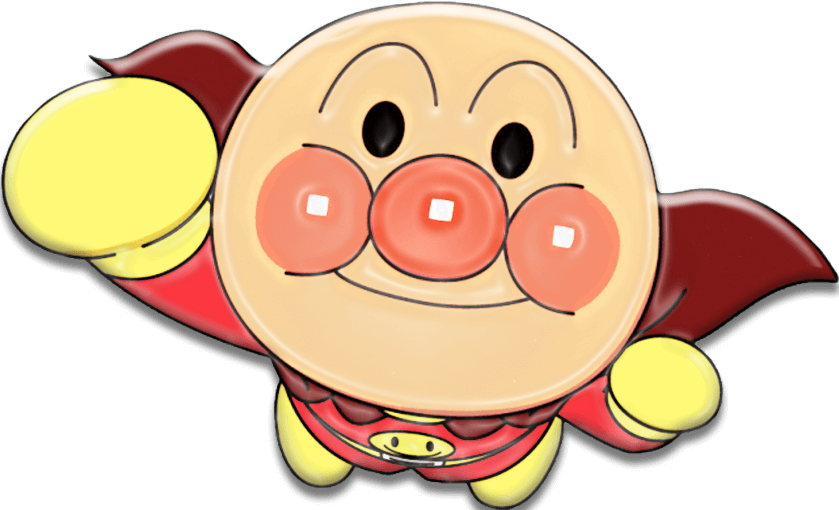 o
f
n
i
t
a
a
d
n
T
a
k
h
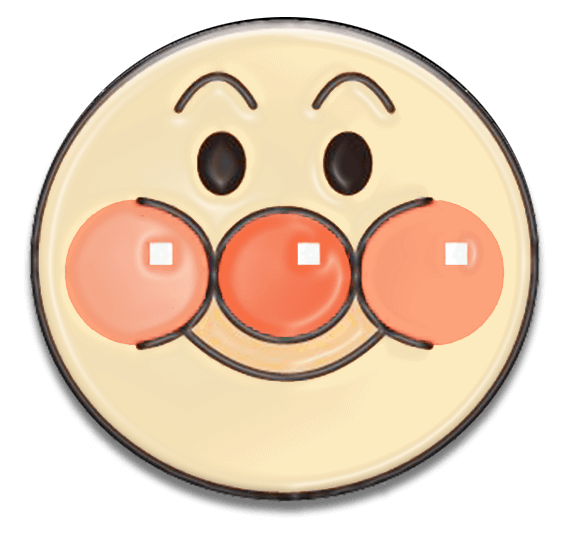 u
y
o
B
y
e
y
b
e
使用字体
HoneyLight
字体名称
1
下载地址
http://www.youyedoc.com/article/2018/5448.html
HoneyBold
字体名称
2
下载地址
http://www.youyedoc.com/article/2019/5481.html